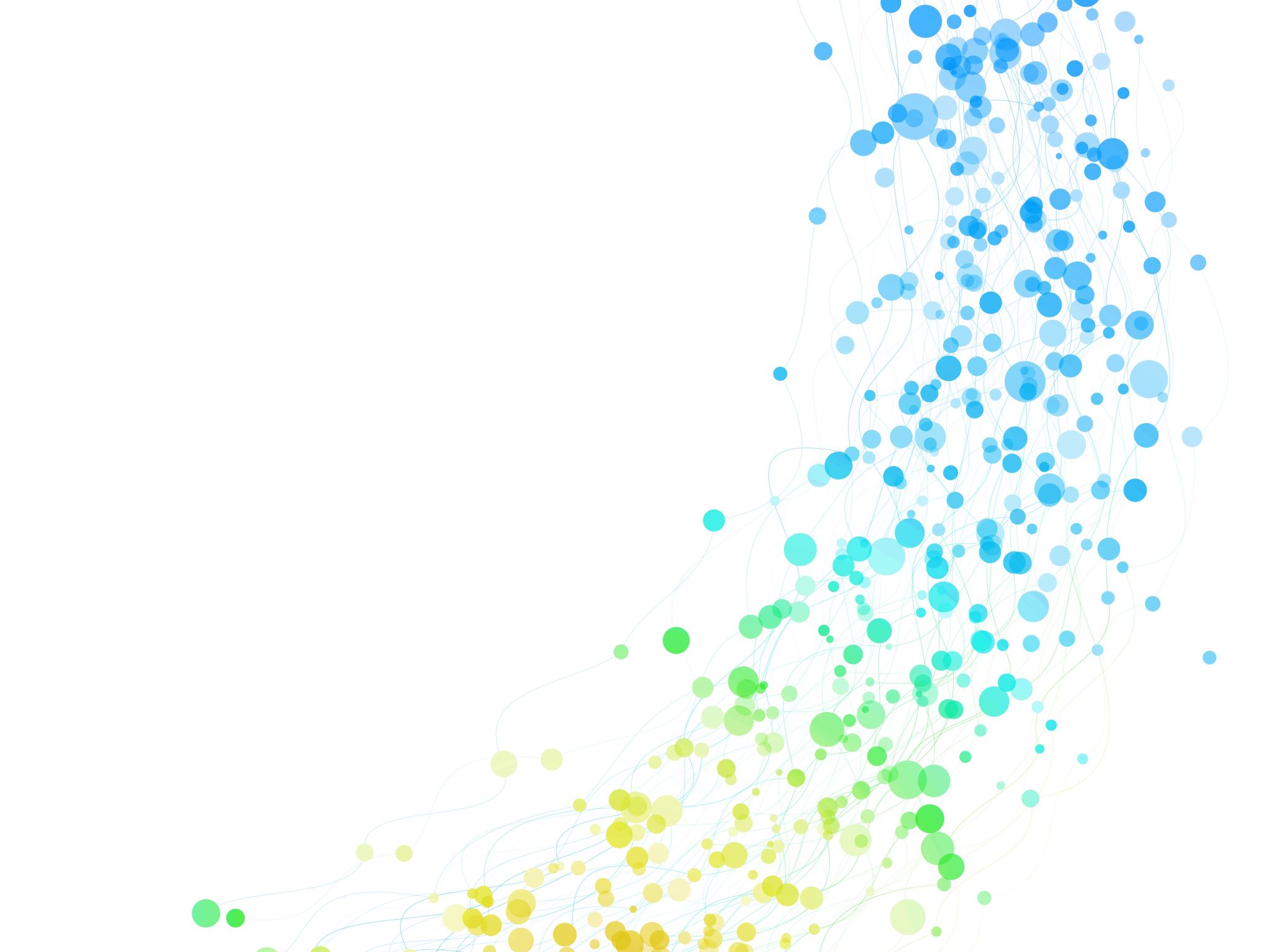 Κεφάλαιο 4: Κοινωνικοί Θεσμοί 4.1 Τι είναι κοινωνικός θεσμός
Κοινωνική και Πολιτικής Αγωγή Γ΄ Γυμνάσιου, 
βιβλίο μαθητή, Κεφ. 4.1, σ. 31.
ΔΙΔΑΚΤΙΚΟΙ ΣΤΟΧΟΙ
Να εξηγούμε την έννοια του κοινωνικού θεσμού
Να περιγράφουμε τα χαρακτηριστικά τους
Να αναφέρουμε τις κατηγορίες που διακρίνονται
Ανάκληση Γνώσεων:
Κάθε κοινωνία, για να λειτουργήσει και να διατηρηθεί πρέπει να ικανοποιεί τις βασικές της ανάγκες: αναπαραγωγή νέων μελών, μετάδοση γνώσης, επίλυση συγκρούσεων κ.ά					Με ποιους τρόπους το επιλύει;
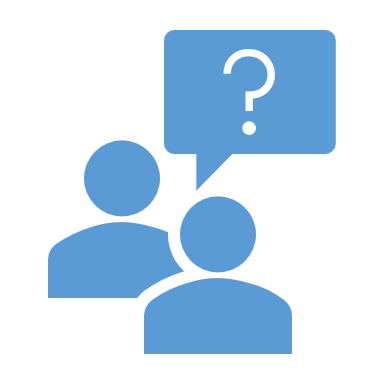 Τι κάνουν οι κοινωνικοί θεσμοί
Αναπαραγωγή νέων & φροντίδα νέων μελών => Θεσμός της Οικογένειας/Συγγένειας
Μετάδοση και παραγωγή γνώσεων και αξιών => Εκπαιδευτικοί θεσμοί
Πίστη – Λατρευτικές σχέσεις => Θρησκευτικοί θεσμοί
Κοινωνικοί Θεσμοί
Εξισορρόπηση συγκρούσεων – κανόνες συμβίωσης => Πολιτικοί θεσμοί
Παραγωγή αγαθών => Οικονομικοί θεσμοί (επιχειρήσεις, υπηρεσίες)
Κοινωνικοί Θεσμοί: Εννοιολόγηση
Βασικά χαρακτηριστικά κοινωνικών θεσμών
Δραστηριότητα